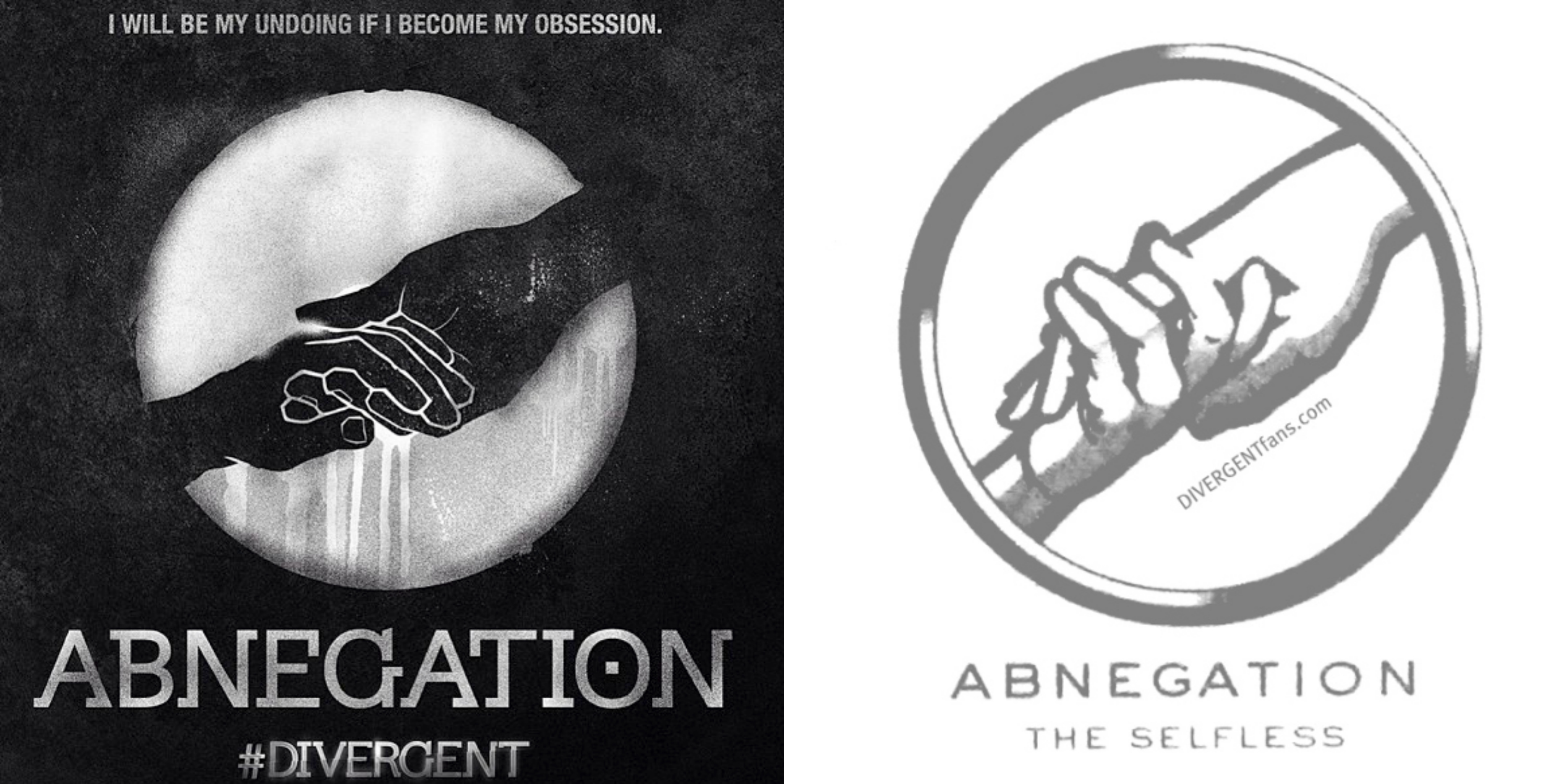 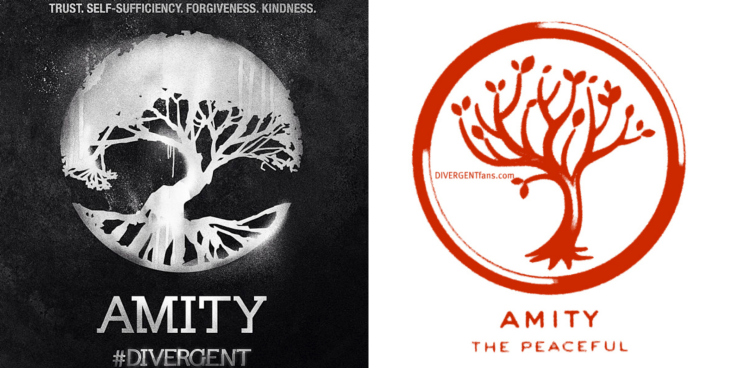 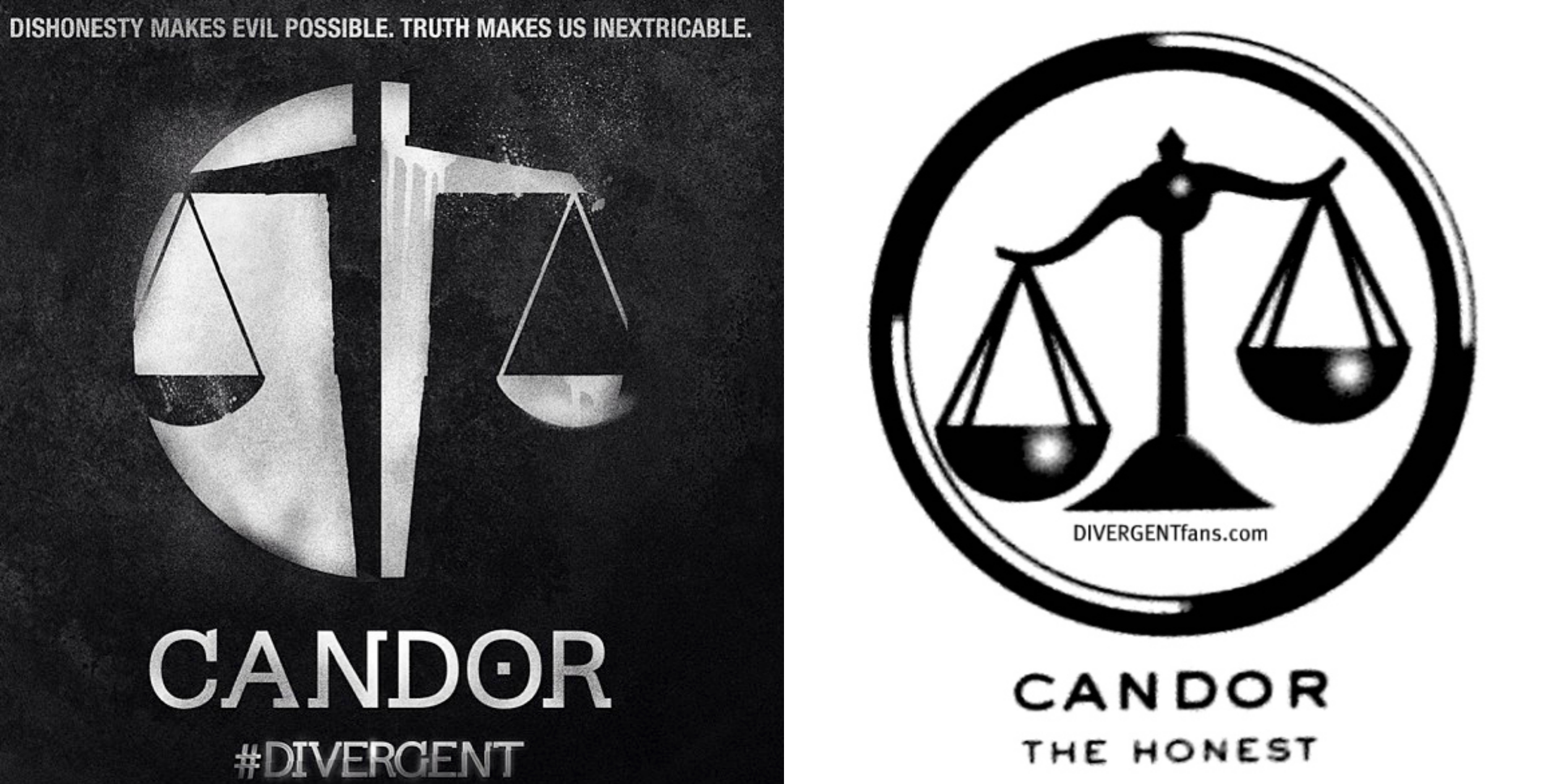 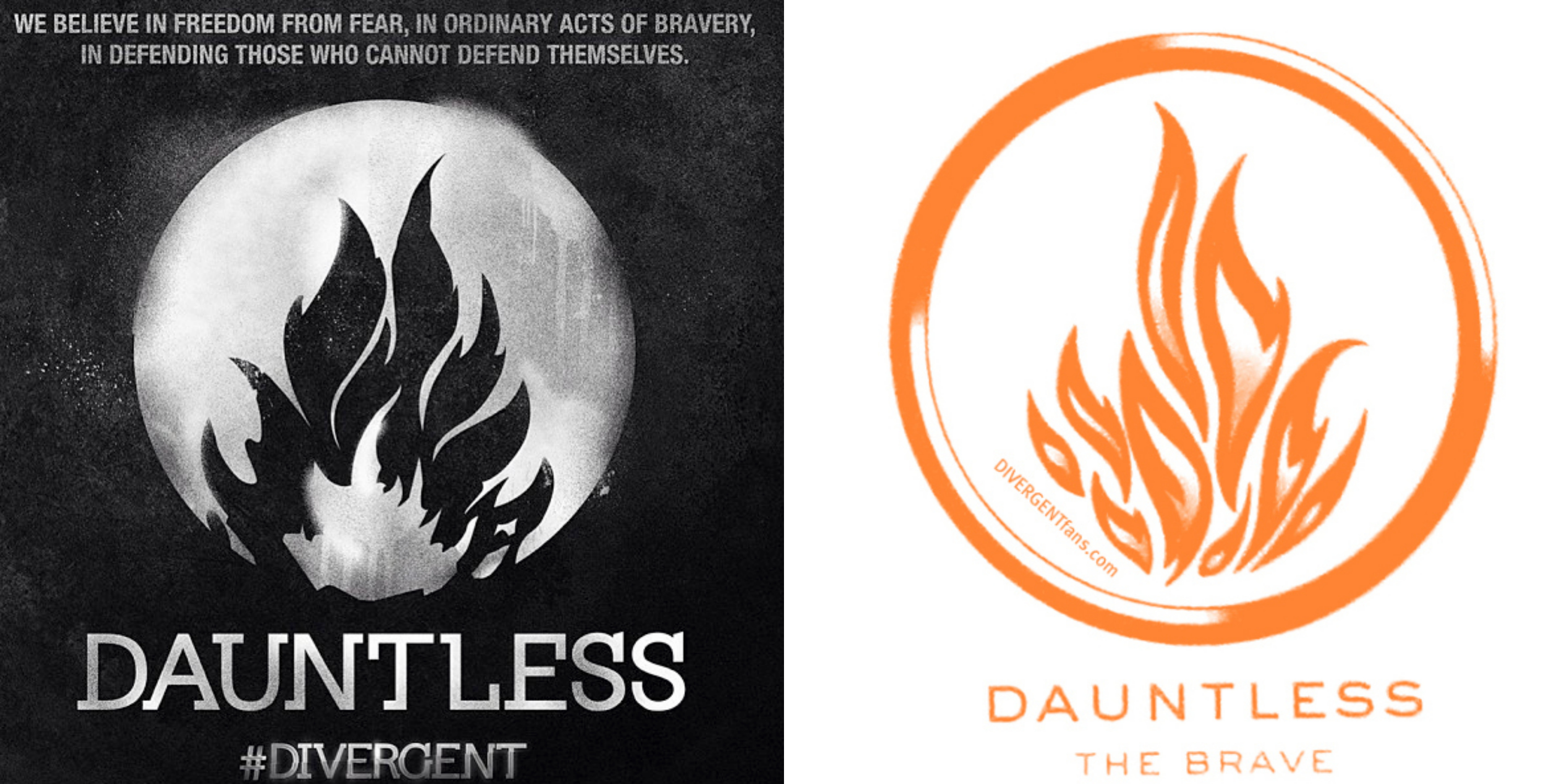 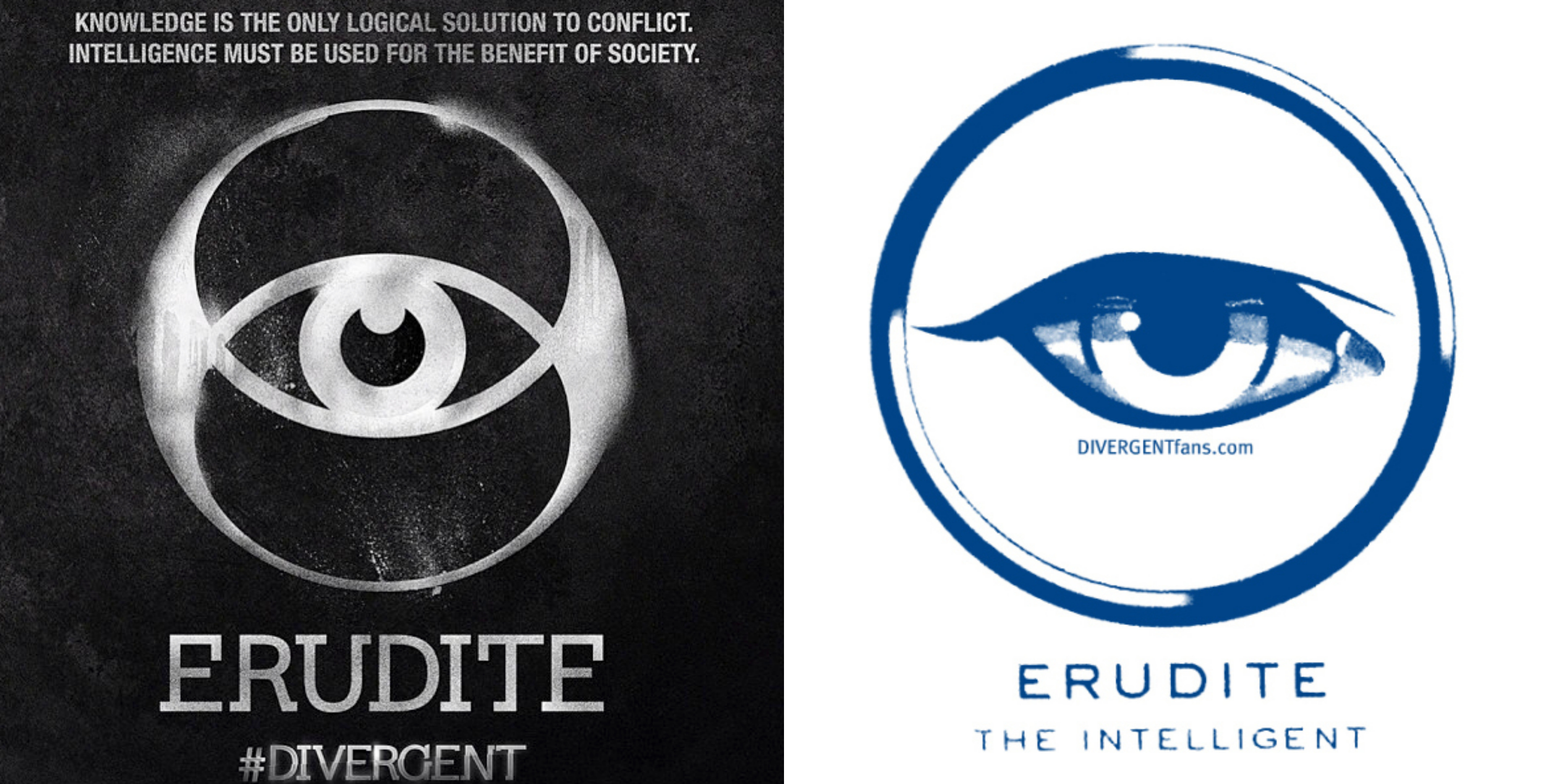 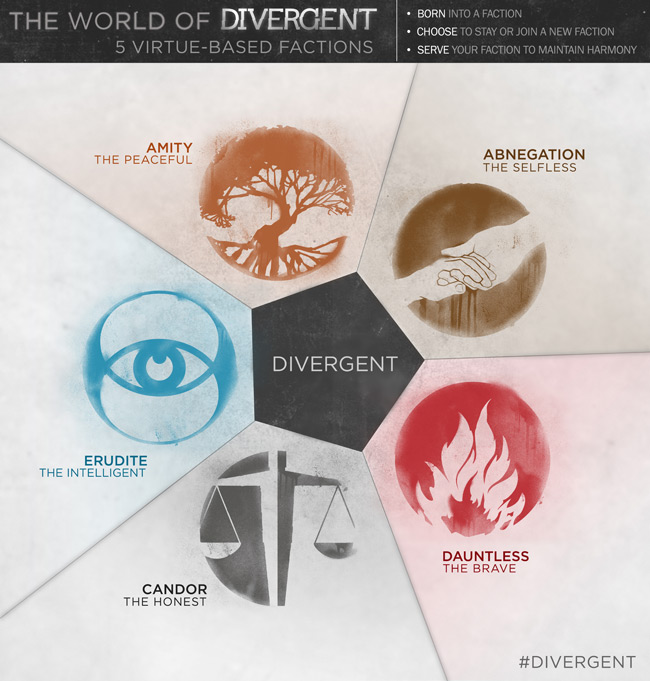 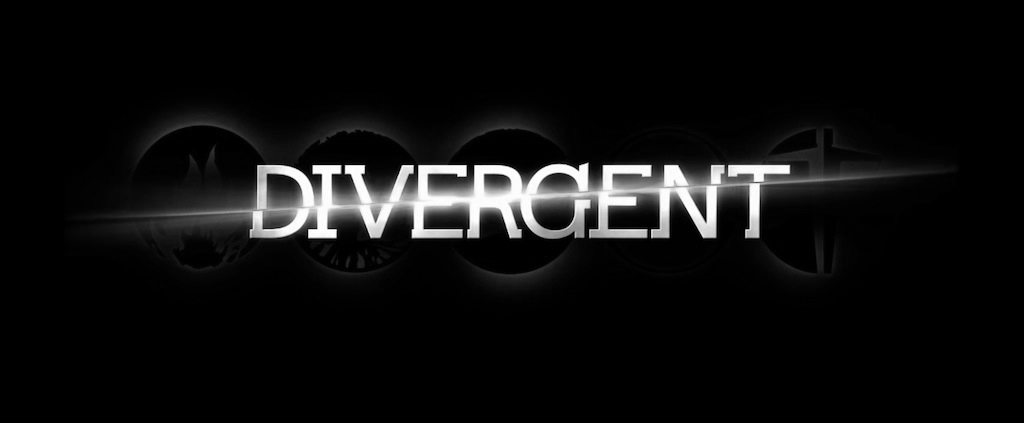 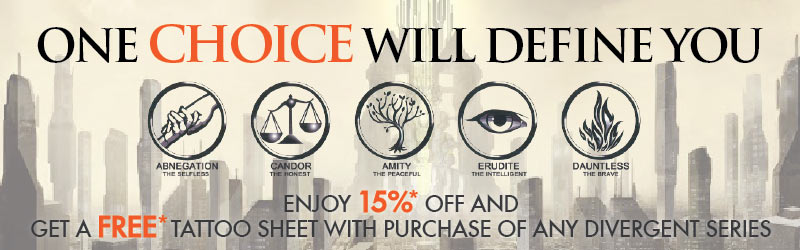 By Bari Lipper and Bridget Walsh
Summary
In dystopian Chicago, you are forced to choose between 5 factions that are based on beliefs.
The main character, Tris, is divergent and fits into more than one faction. She tries to overthrow the controlling government. 








Each faction has serums, which do different things. 
Truth serum: prevents lying; used in Candor
Memory serum: erases memory; used in Abnegation
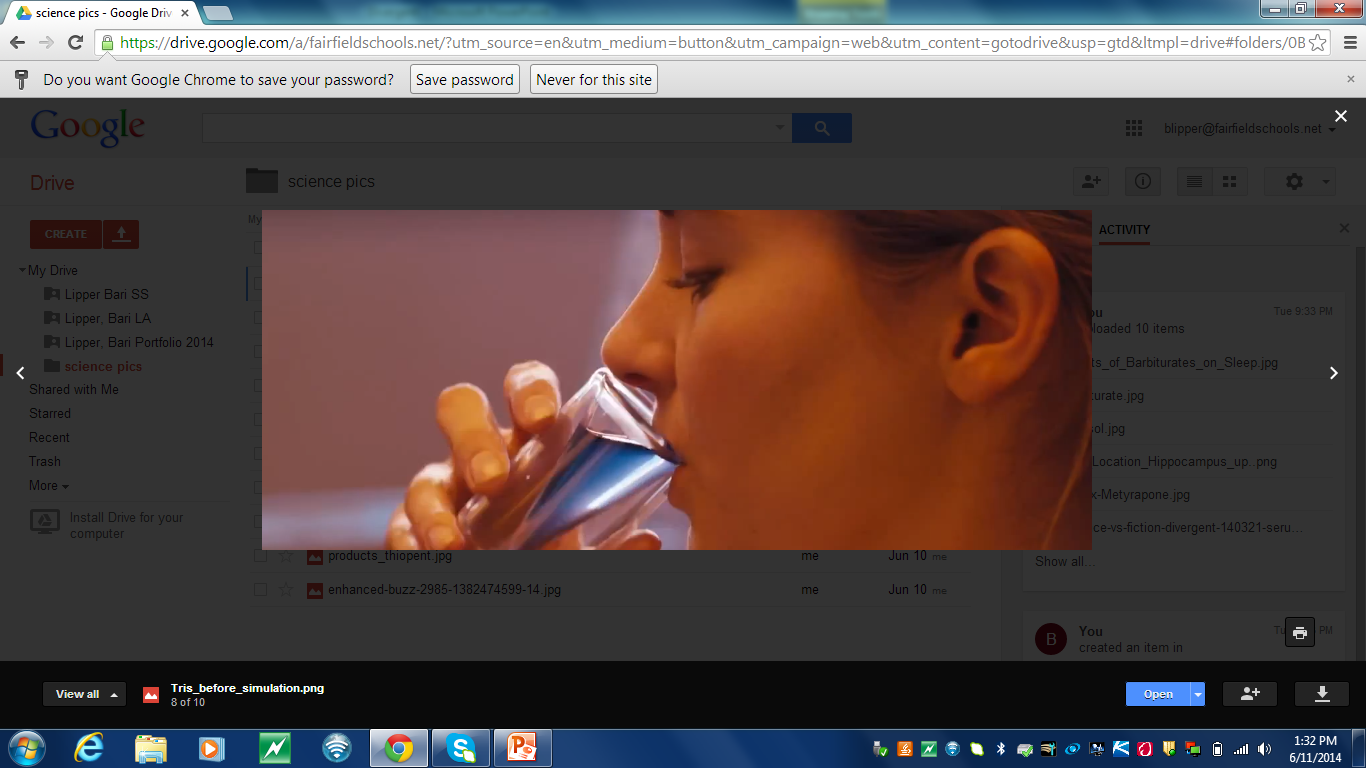 Can the truth serum be recreated in real life?
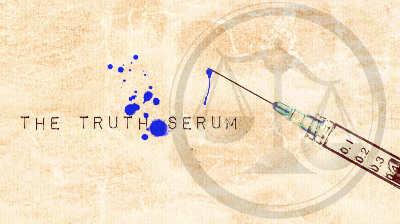 In the book, the truth serum is used on everybody in the Candor faction when they are initiates, but is it really possible to guarantee the truth from a drug…?
Barbiturates
Depress nerve and muscle activity

Previously used as anesthetics in surgery

Dissolves into fat easily so they can cross the blood brain barrier quickly

Affect the Gamma Amino Butric Acid (GABAA) receptor, which decreases neuronal activity
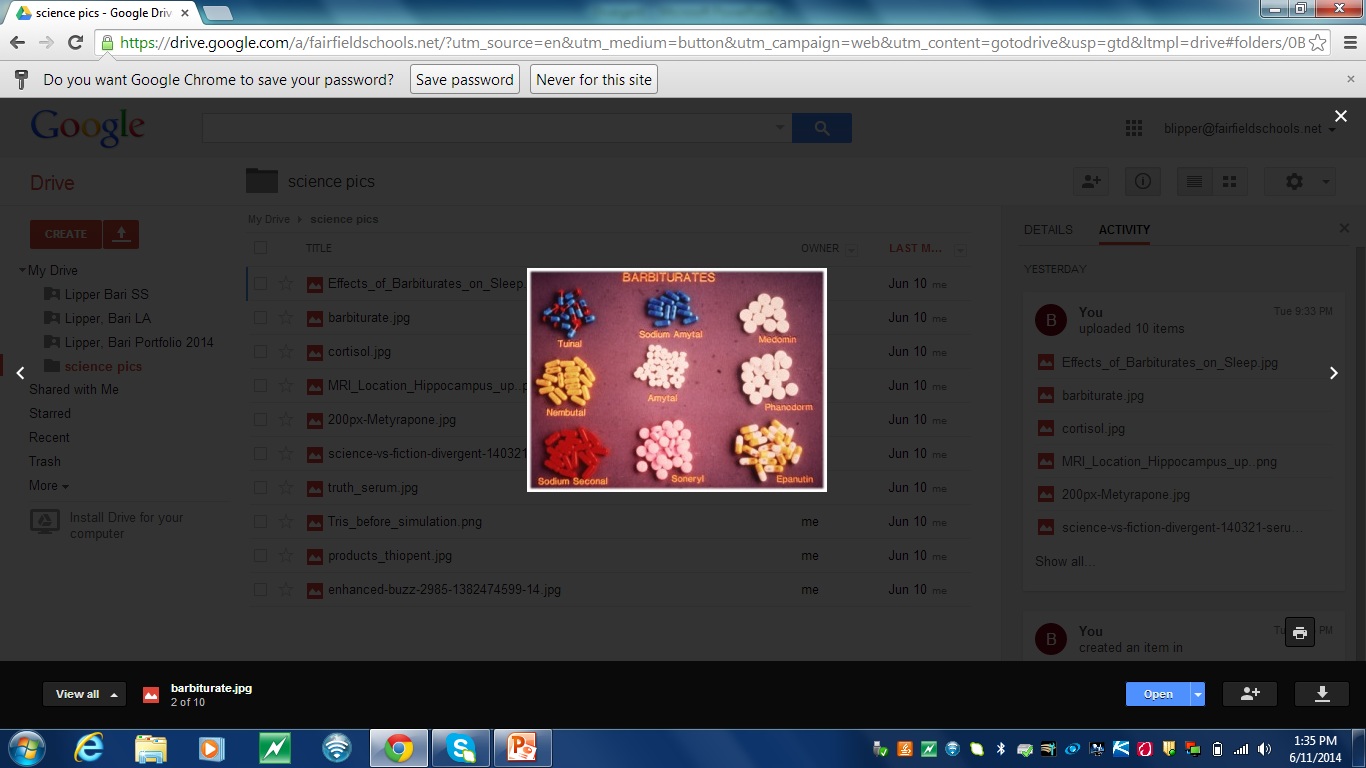 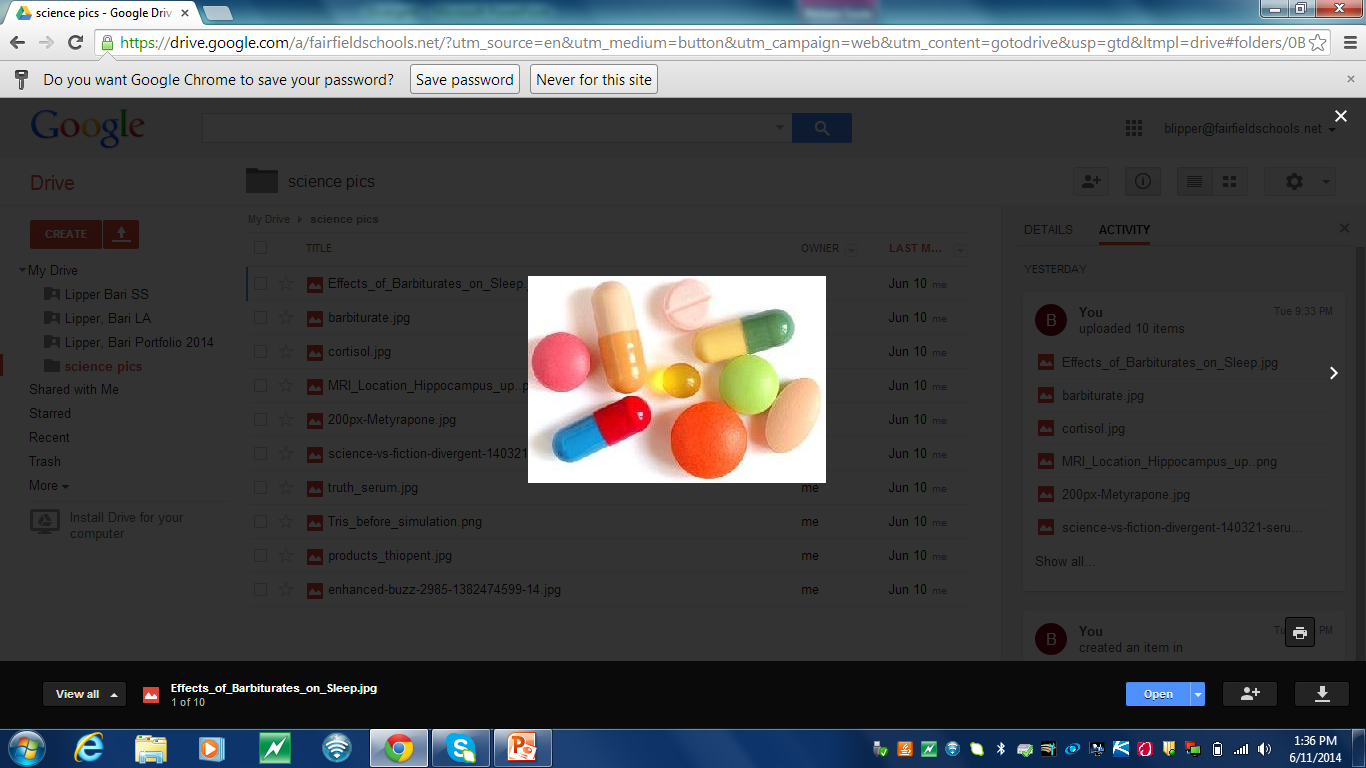 Sodium Pentothal/Thiopental
Barbiturate known as the “truth serum”

Induces hypnosis or anesthesia within 30-40 seconds of IV injection
Easily crosses the blood brain barrier
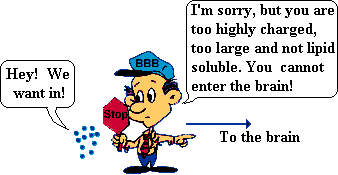 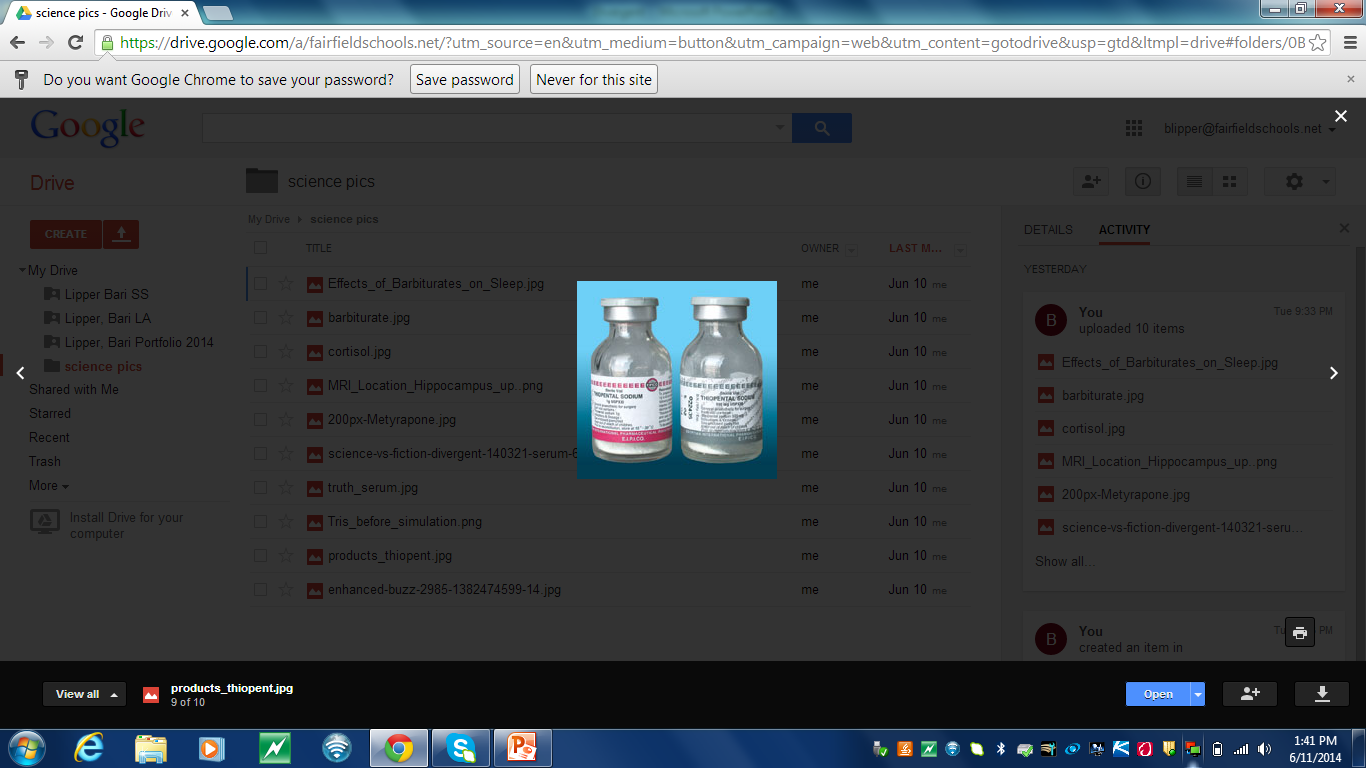 “Truth Serum” In Action
Lowers inhibitions and makes people more talkative

Makes it harder to fabricate lies due to decreased neuronal activity
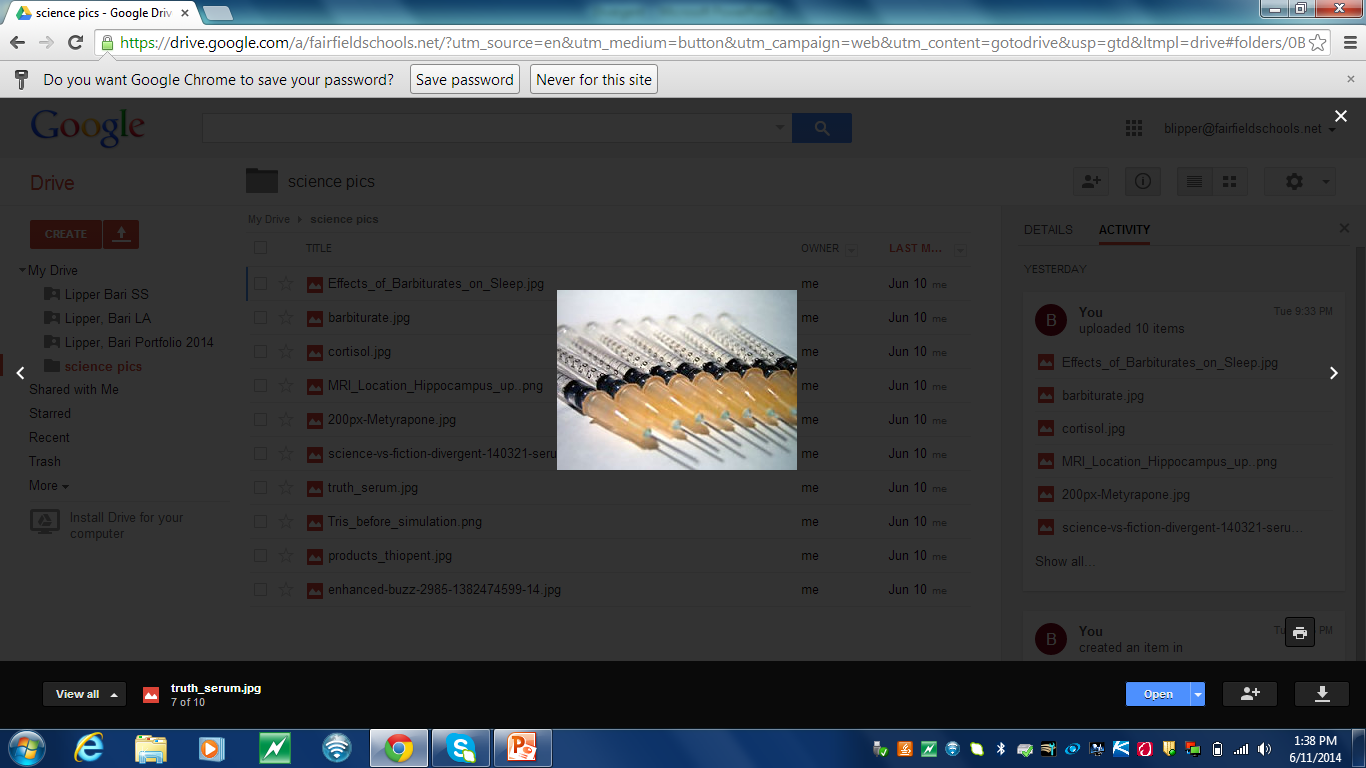 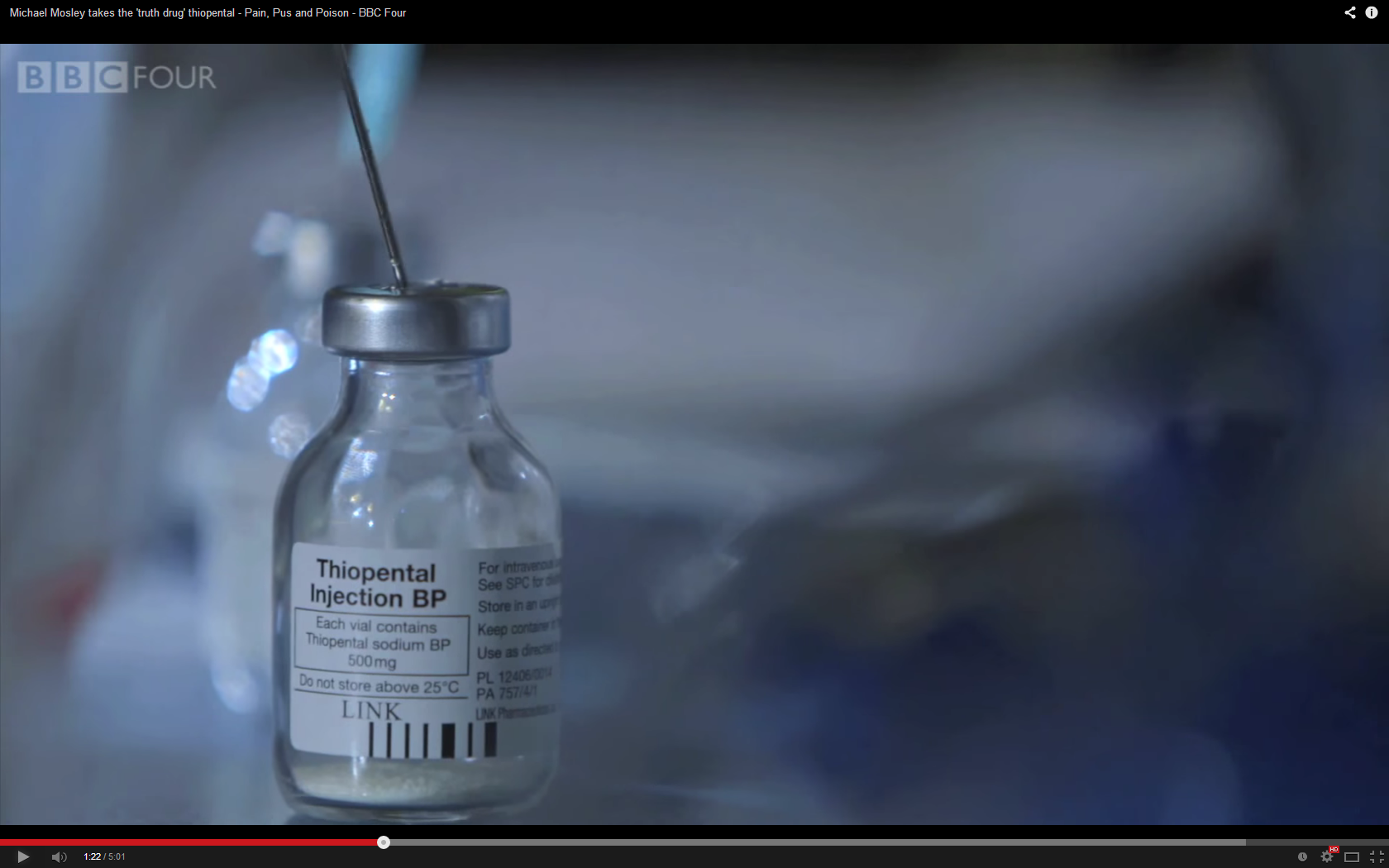 Sodium Thiopental-BBC NEWS
The Truth About Truth Serum
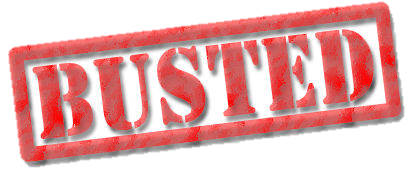 Although certain barbiturates (such as Sodium Thiopental) may decrease likeliness to lie due to decreased neurological function, it cannot 100% prevent lying.
Can the memory serum be recreated in real life?
In Abnegation, they posses a serum that wipes the memory after they experience something traumatic or that can never be known of. But, is it really possible to erase select memories with a drug…?
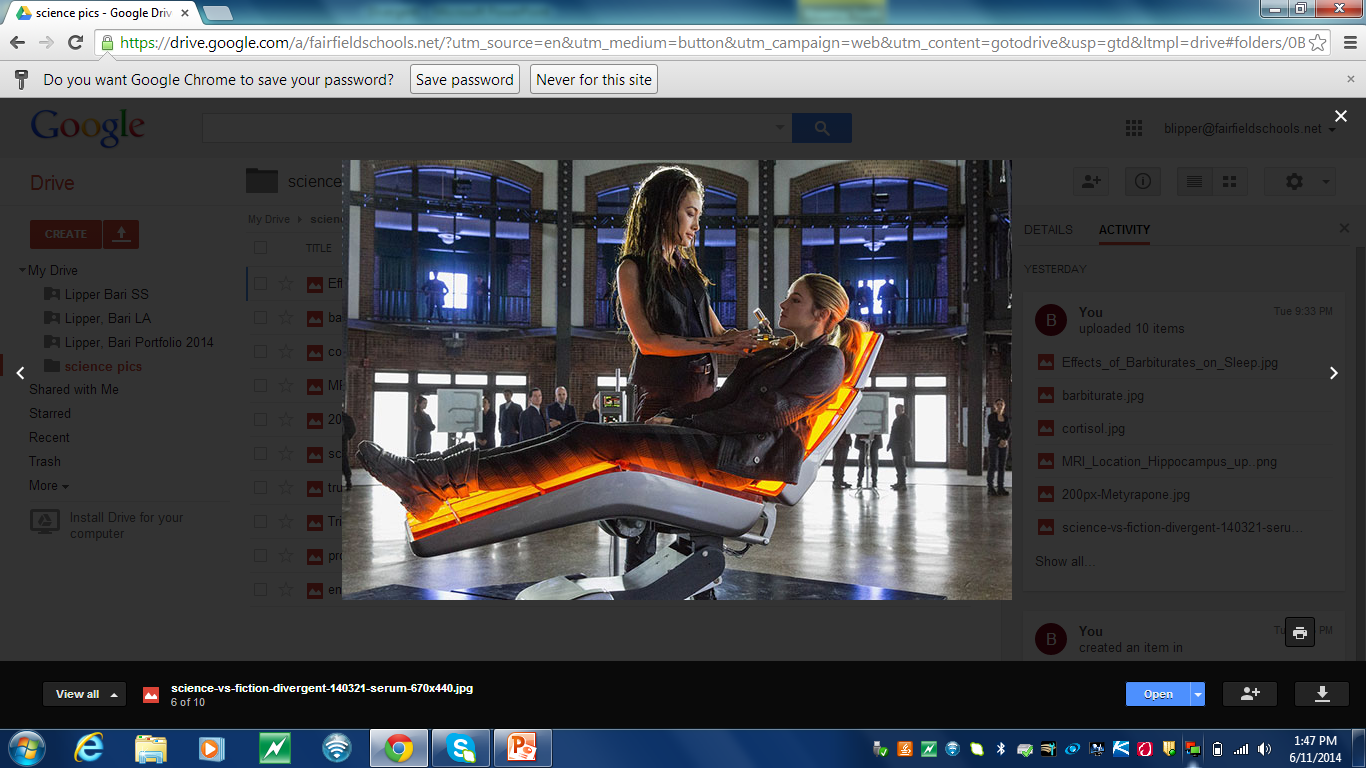 Metyrapone
Decreases levels of cortisol

Decreases negative emotions associated with memories

Can be used to dampen old, negative memories for a period of time
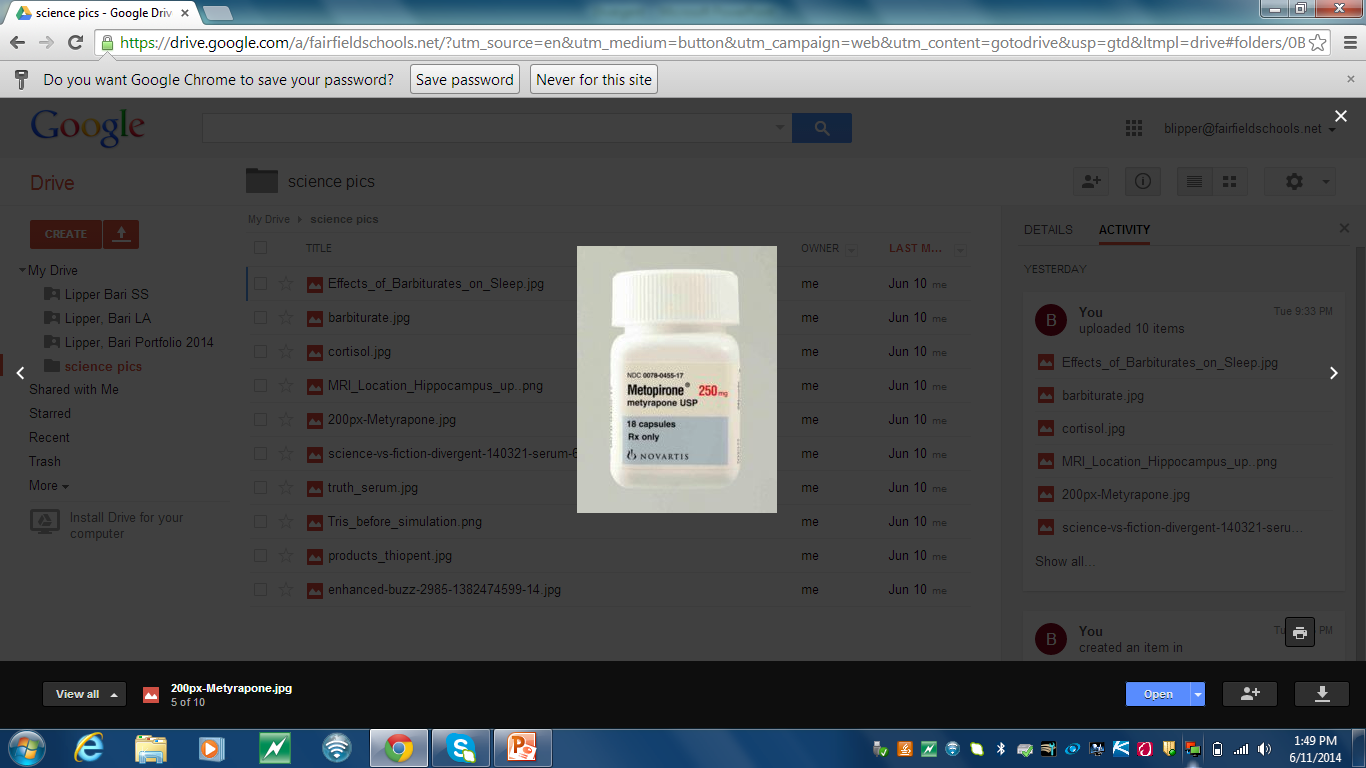 Hippocampus
Part of limbic system

Located in medial temporal lobe

Responsible for turning short term memories into long term memories
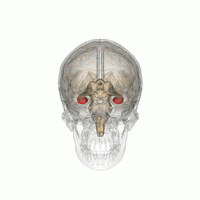 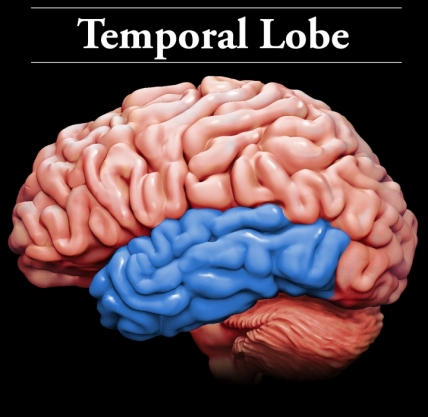 Cortisol
Corticosteroid hormone released by adrenal gland during stressful situations







Usually goes away quickly in mildly stressful situations
In highly stressful situations, cortisol remains in brain and causes damage to the hippocampus
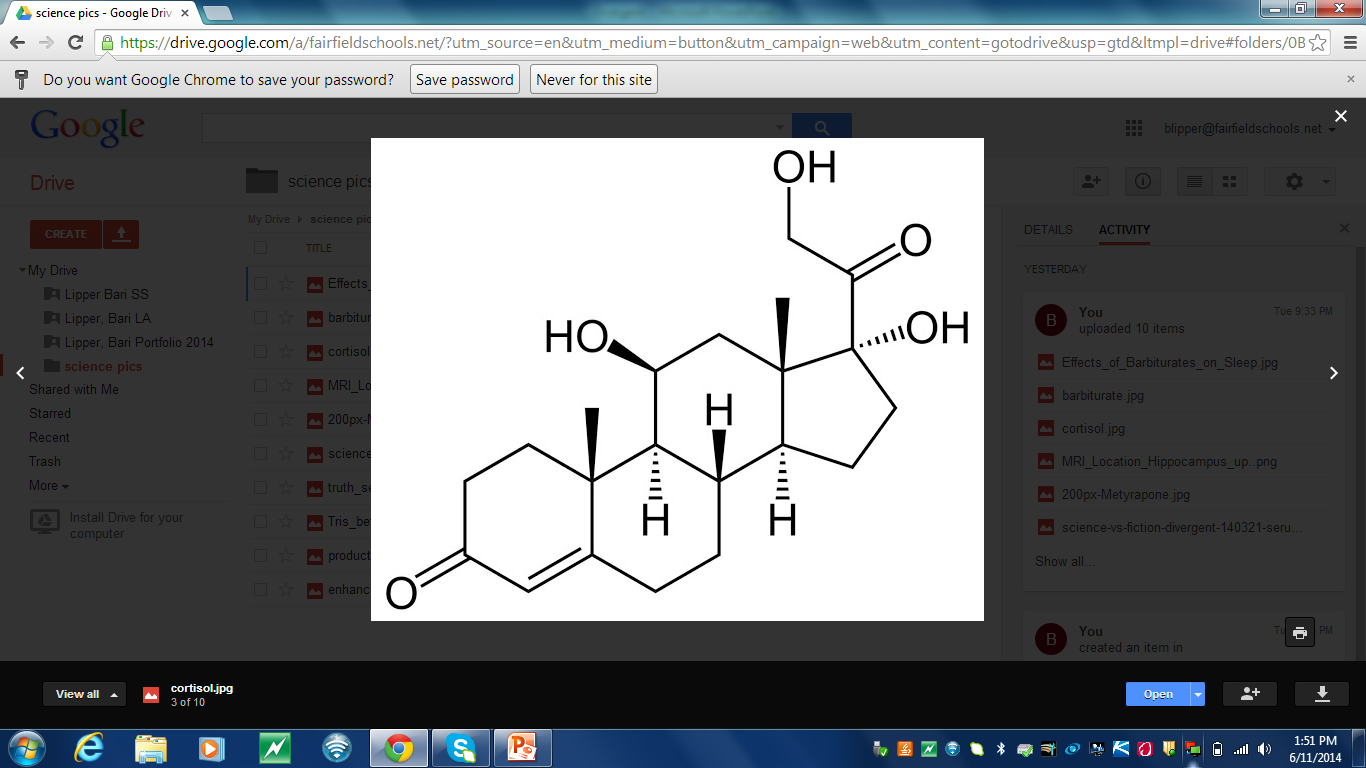 Connection
High levels of cortisol causes damage to the hippocampus and causes long term bad memories

Metyrapone reduces high levels of cortisol in the brain
“Erases” or reduces negative emotions associated with such memory
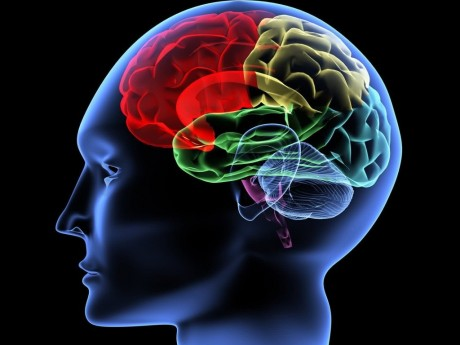 Not possible
Although there have been advances  in dulling negative memories by using drugs such as Metyrapone for PTSD patients, there is currently no way to recreate the memory serum.
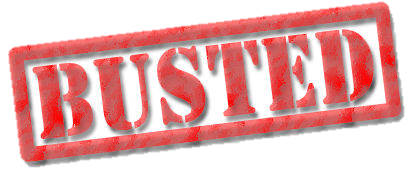 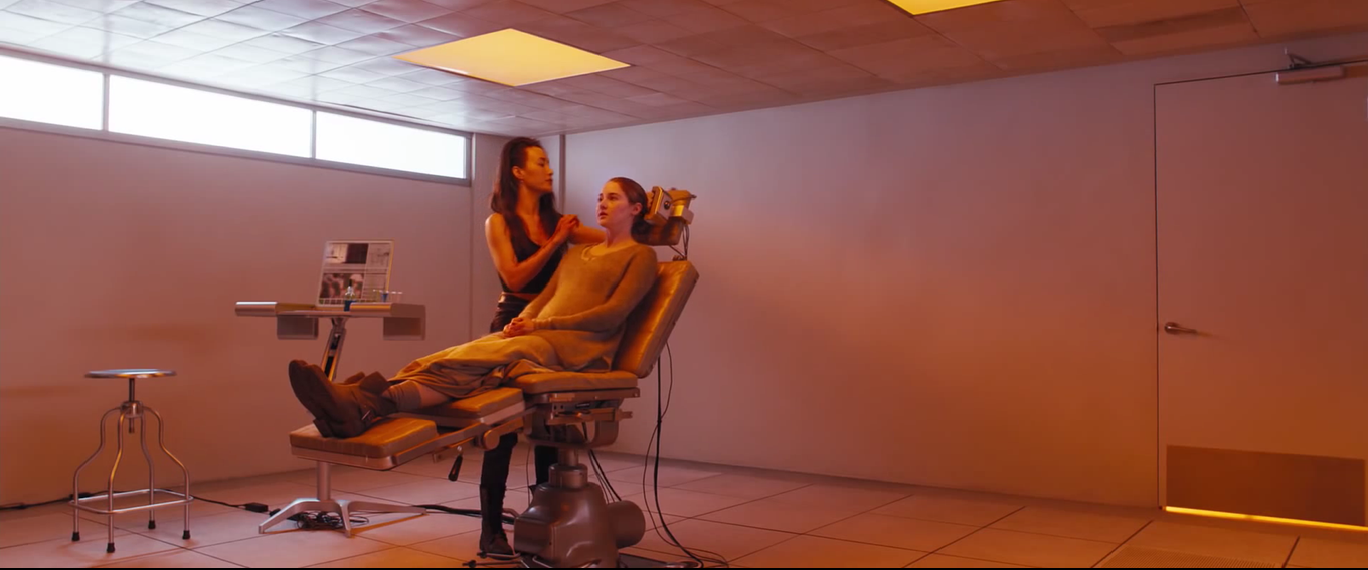 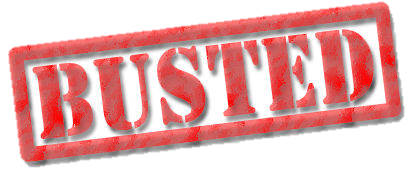 Memory Serum
Truth Serum
http://www.bbc.com/news/magazine-24371140

http://www.cbsnews.com/news/truth-serum-a-possible-weapon/

https://faculty.washington.edu/chudler/barb.htm

http://www.huffingtonpost.ca/2011/05/26/metyrapone-memory-drug_n_867792.html

http://www.livestrong.com/article/18695-effects-cortisol-brain/
Works cited